On the Use of the Moment-Matching Technique for Pricing and Hedging Multi-Asset Spread Options
Tommaso Pellegrino, joint work with Piergiacomo Sabino

E.ON Global Commodities – (CRM) Risk Methods Team

October 10th , 2013

All parameters and values here do not reflect any E.ON view and their calibration is not the focus of this paper.
Introduction and Motivation
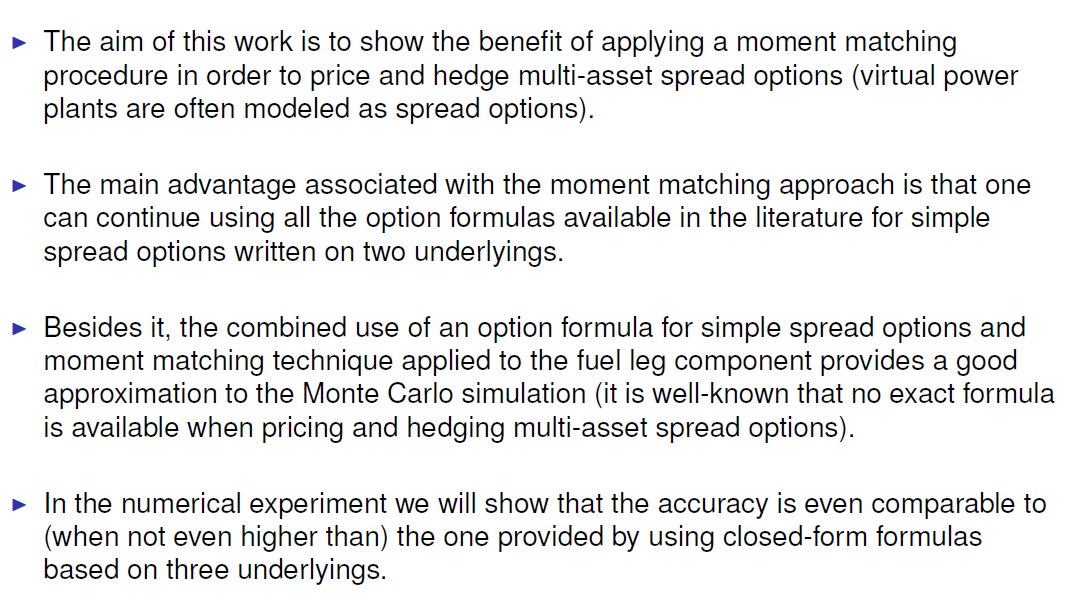 2
Assumptions and Notations
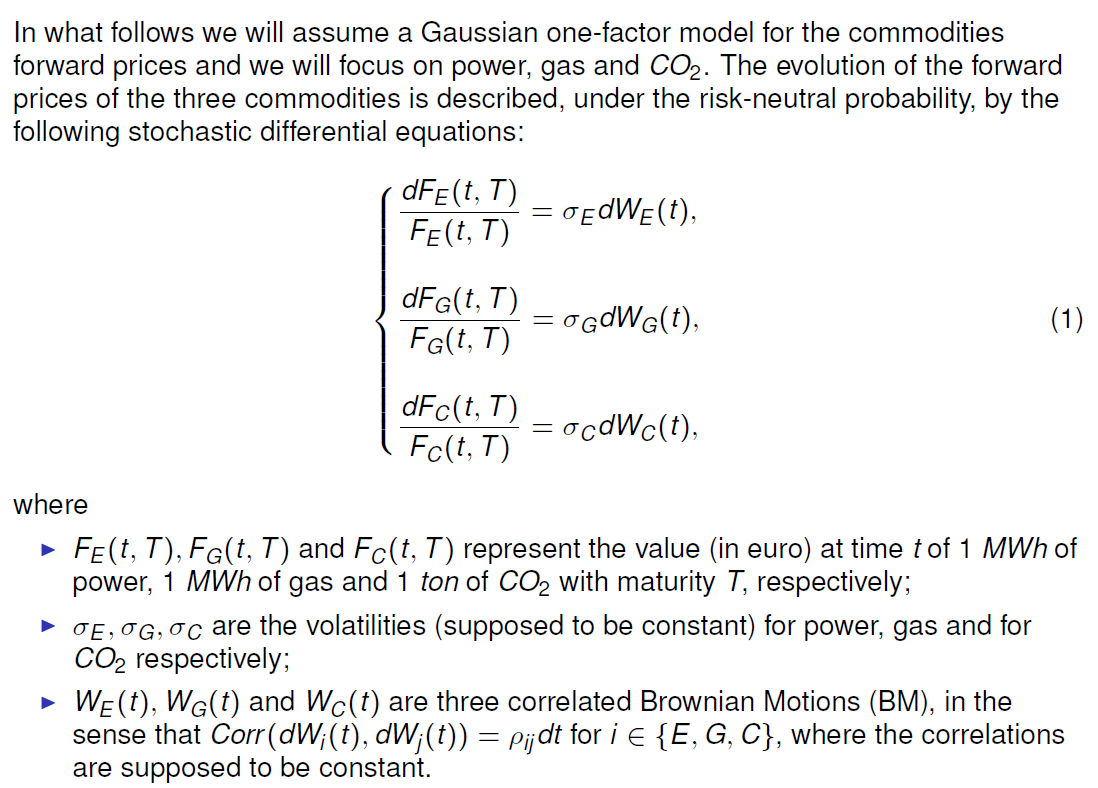 3
The Log-Normal Proxy Fuel Leg
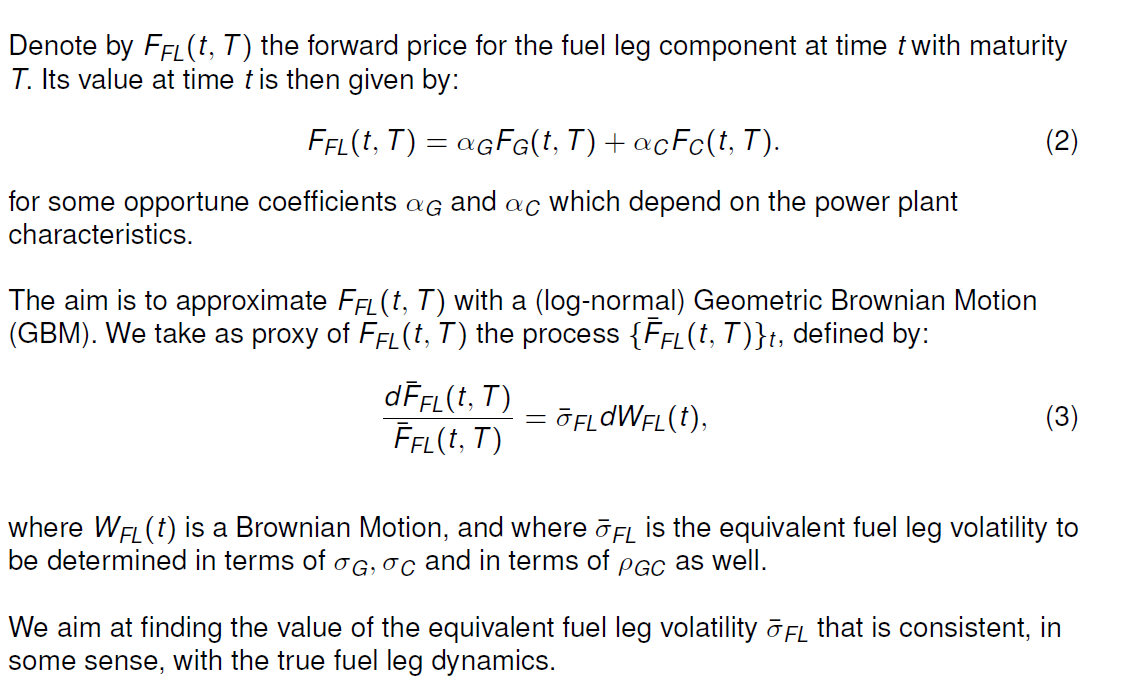 4
The Moment-Matching Technique (1)
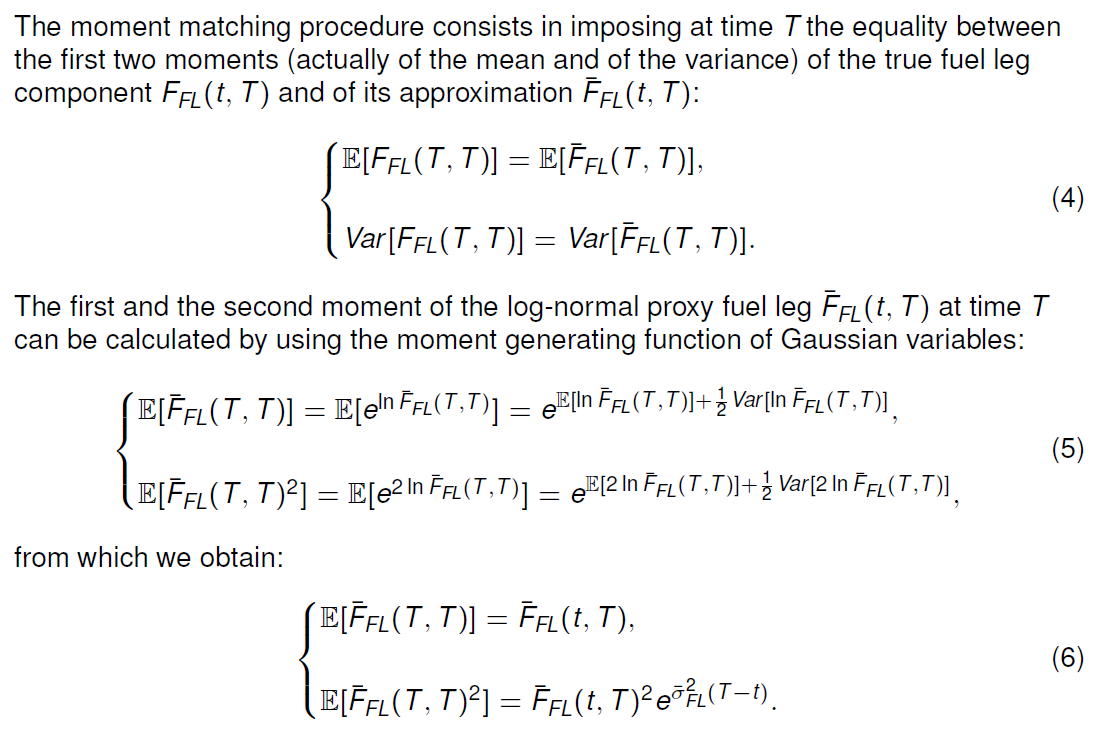 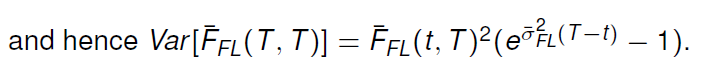 5
The Moment-Matching Technique (2)
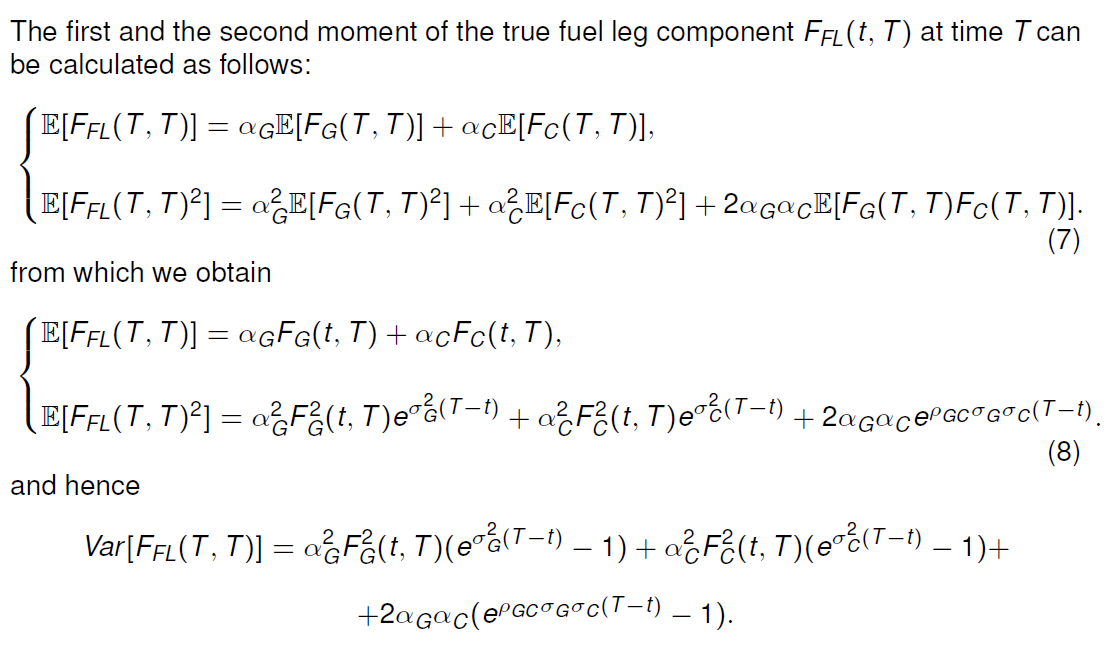 6
The Equivalent Fuel Leg Volatility
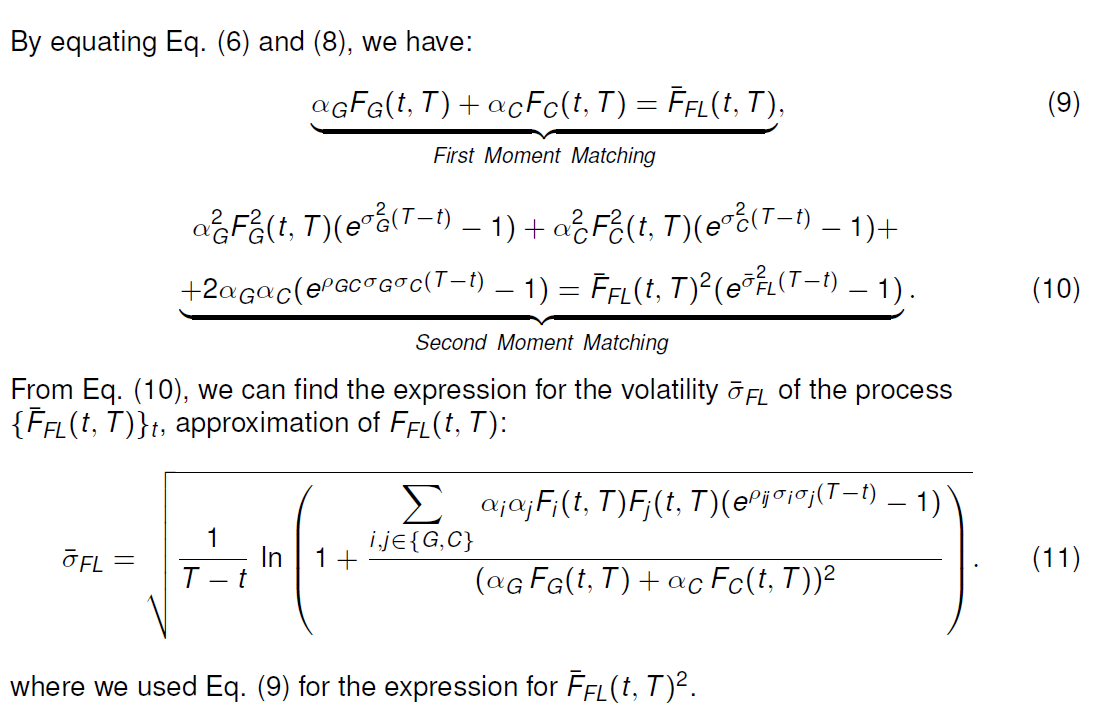 7
The Equivalent Correlation Parameter (1)
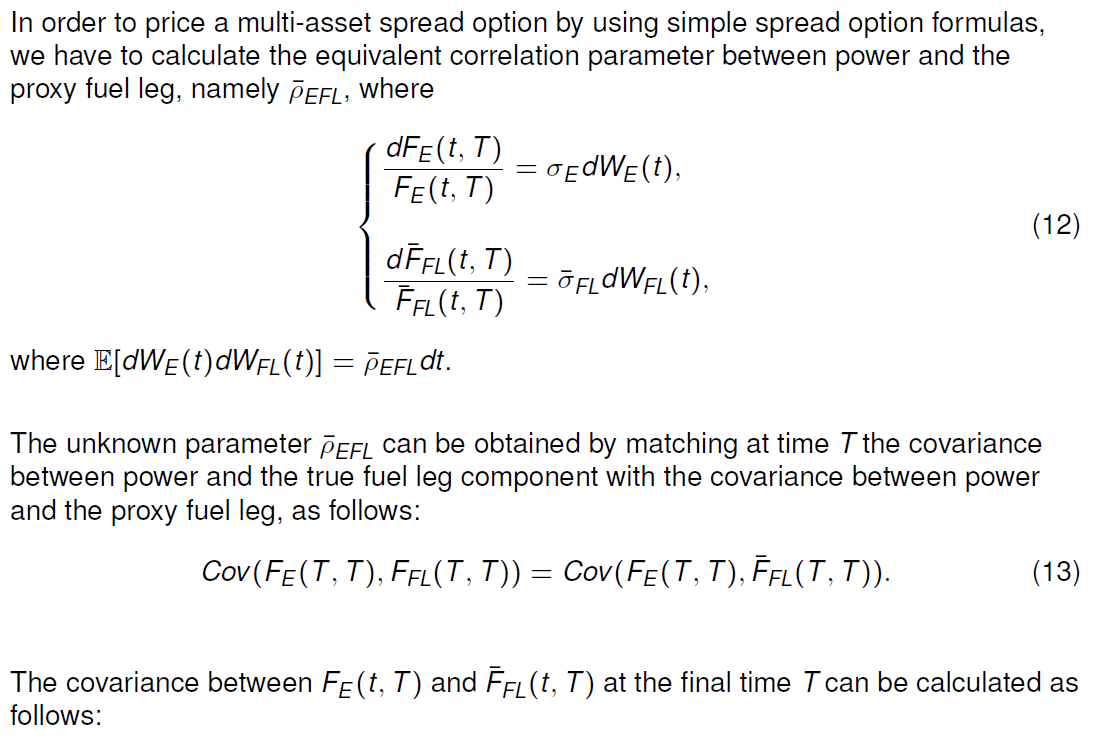 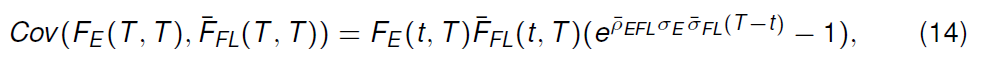 8
The Equivalent Correlation Parameter (2)
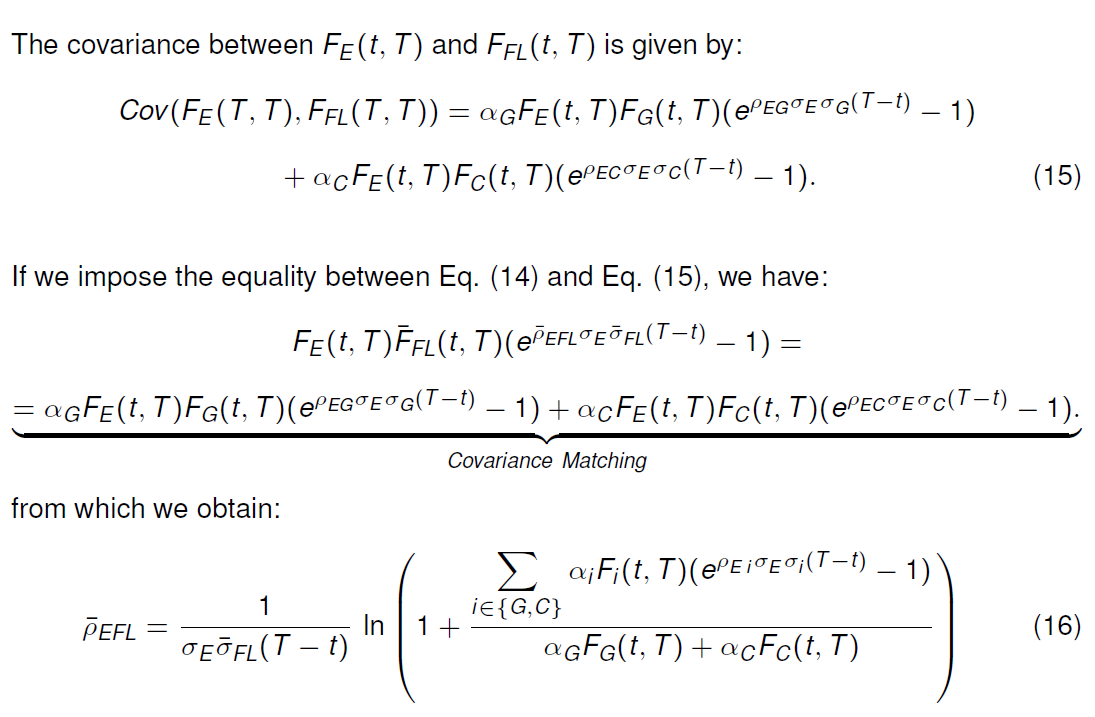 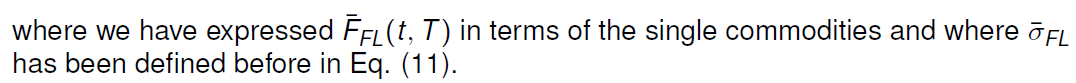 9
A First Application: Kirk Formula with Moment Matching
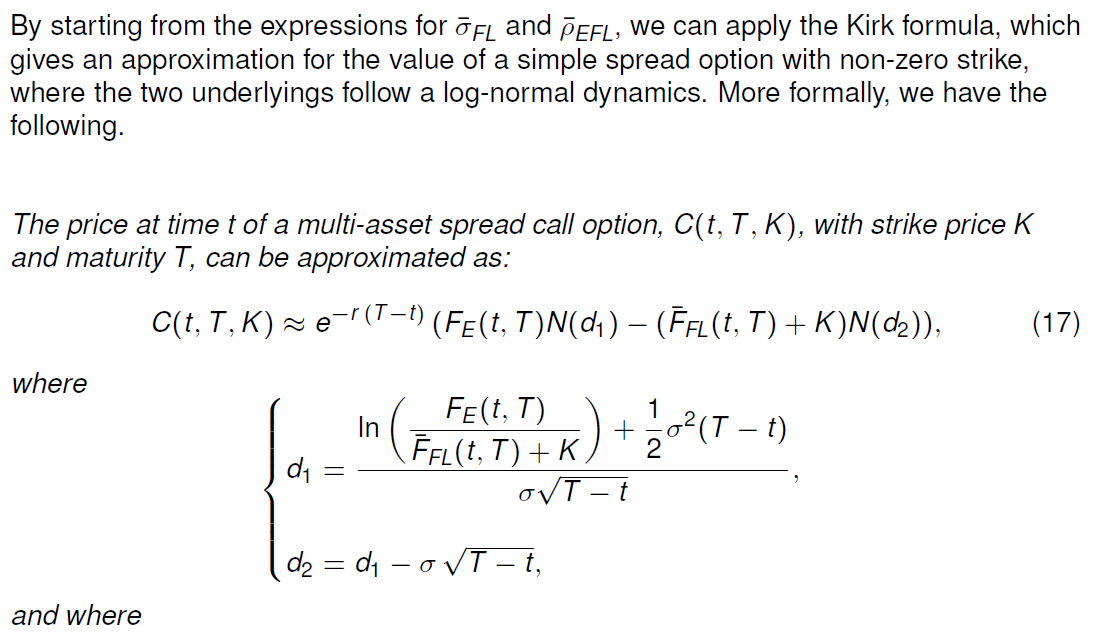 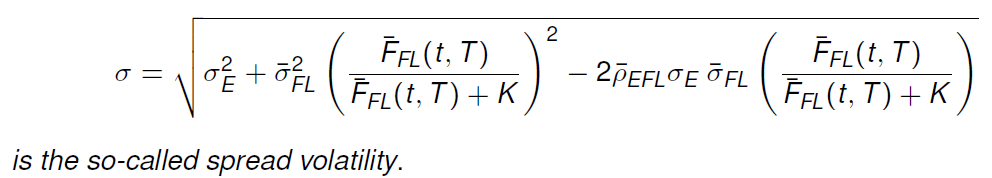 10
Numerical Example: Application to a Strip of Monthly Clean Spark Spread Options
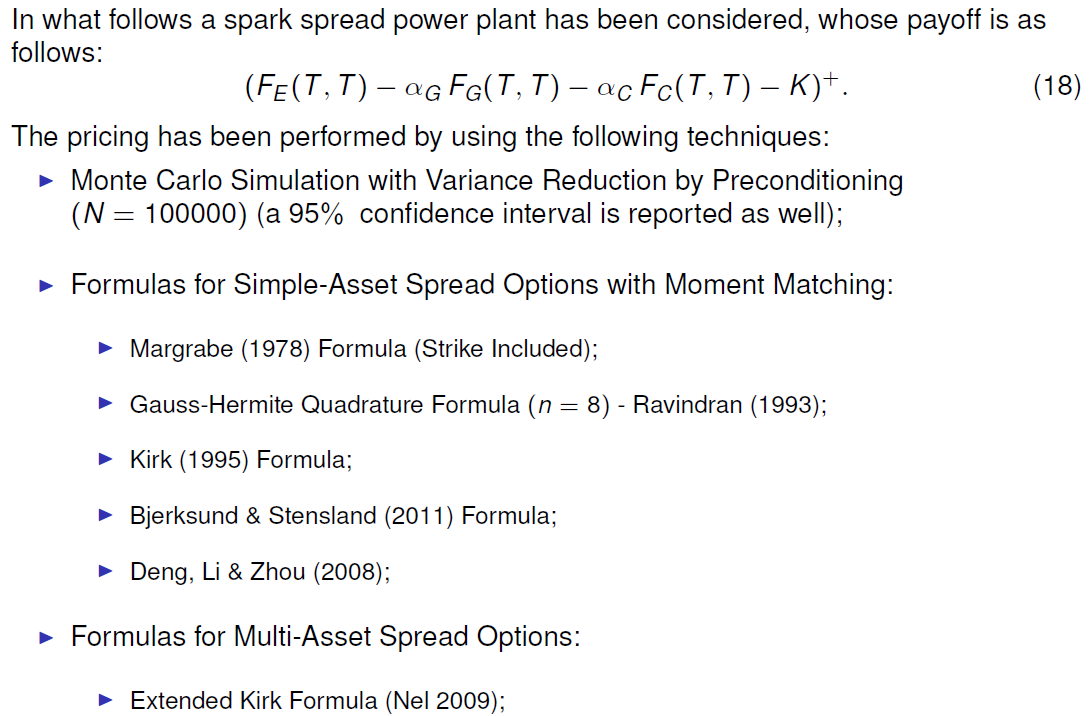 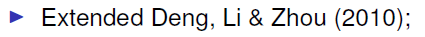 11
Hedging Parameters Calculation
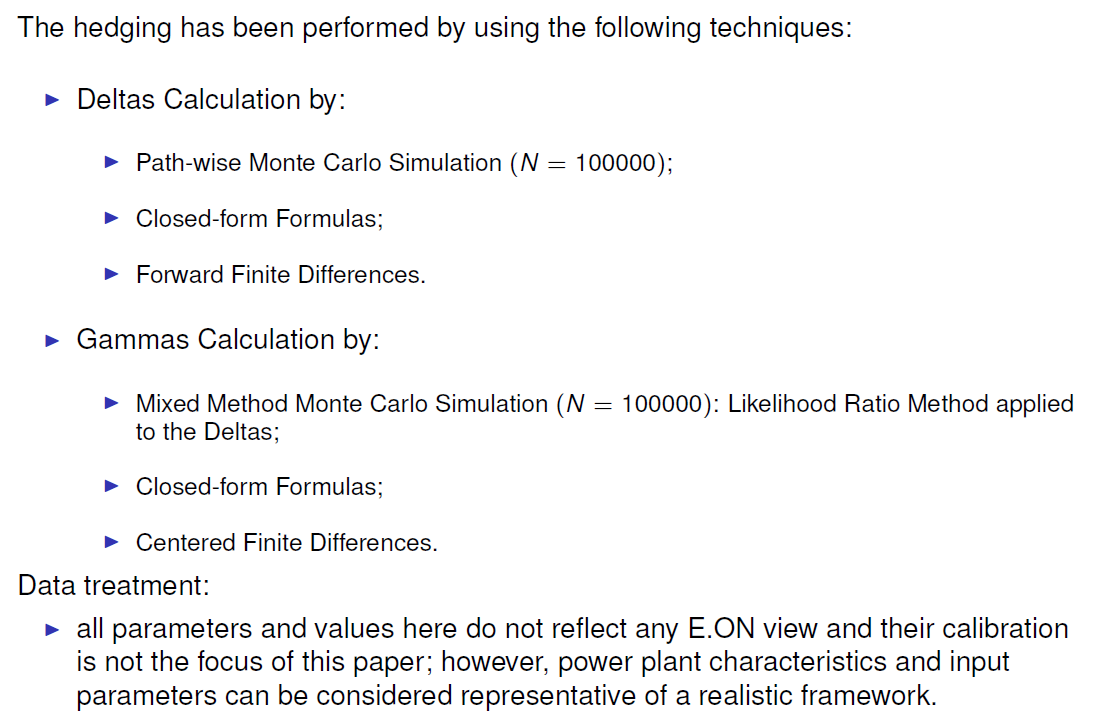 12
Option Value and Deltas
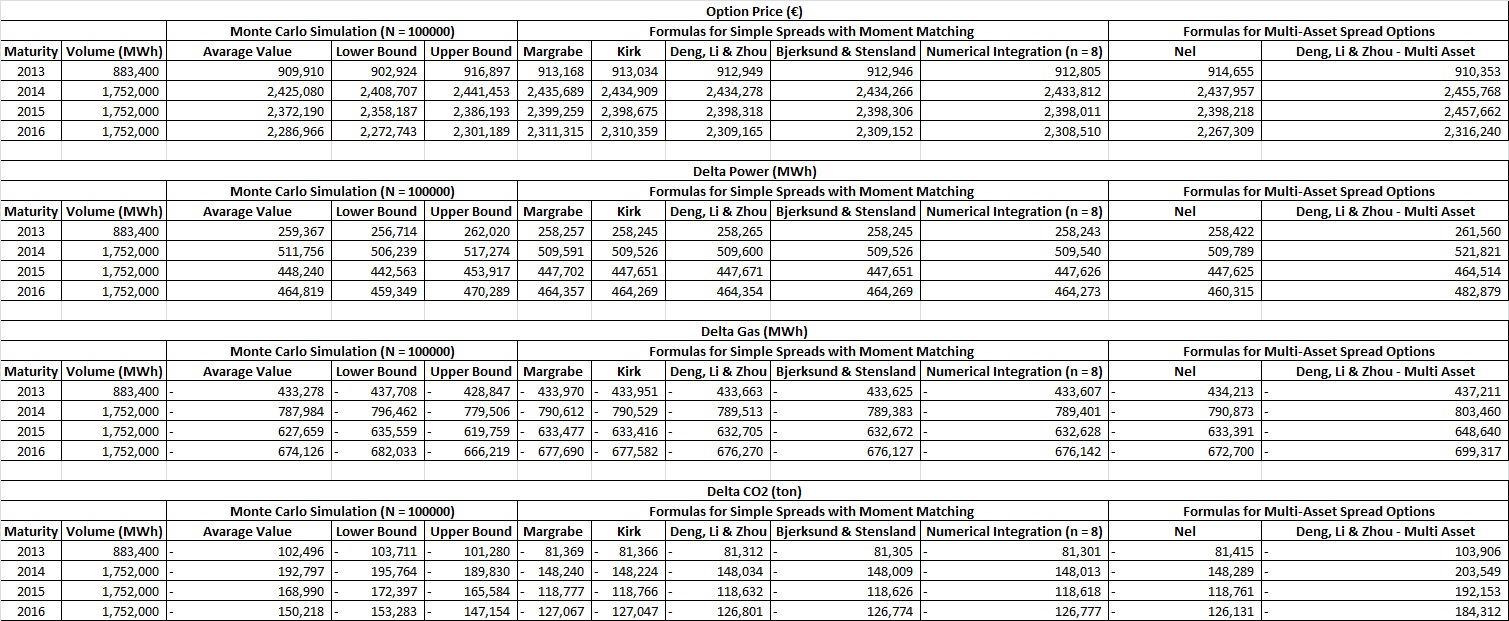 All parameters and values here do not reflect any E.ON view and their calibration is not the focus of this paper.
13
Gammas and Cross-Gammas
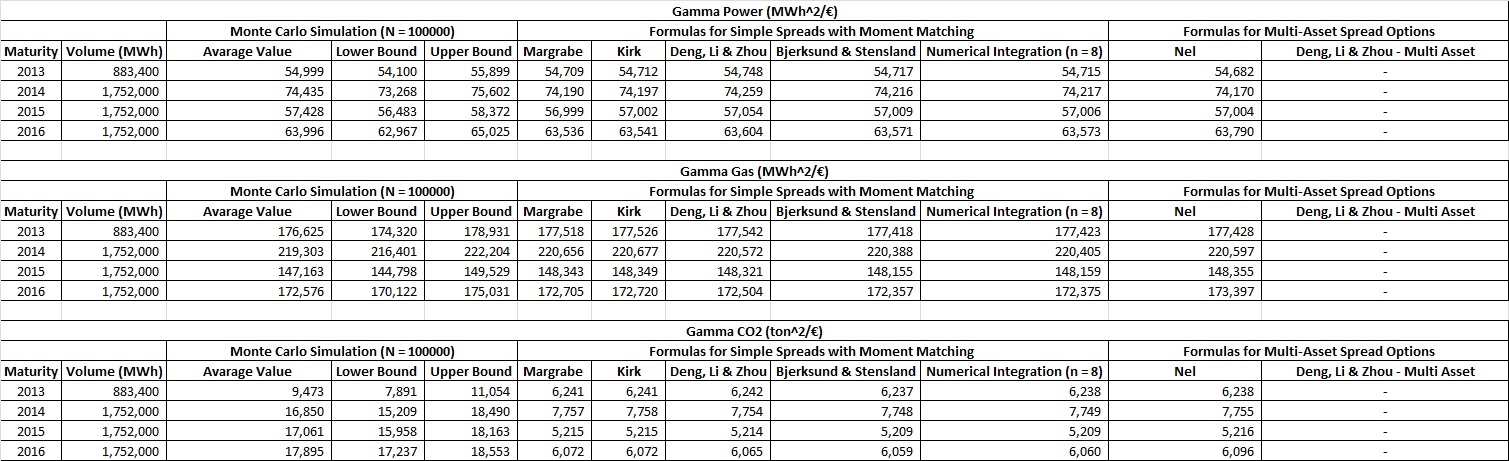 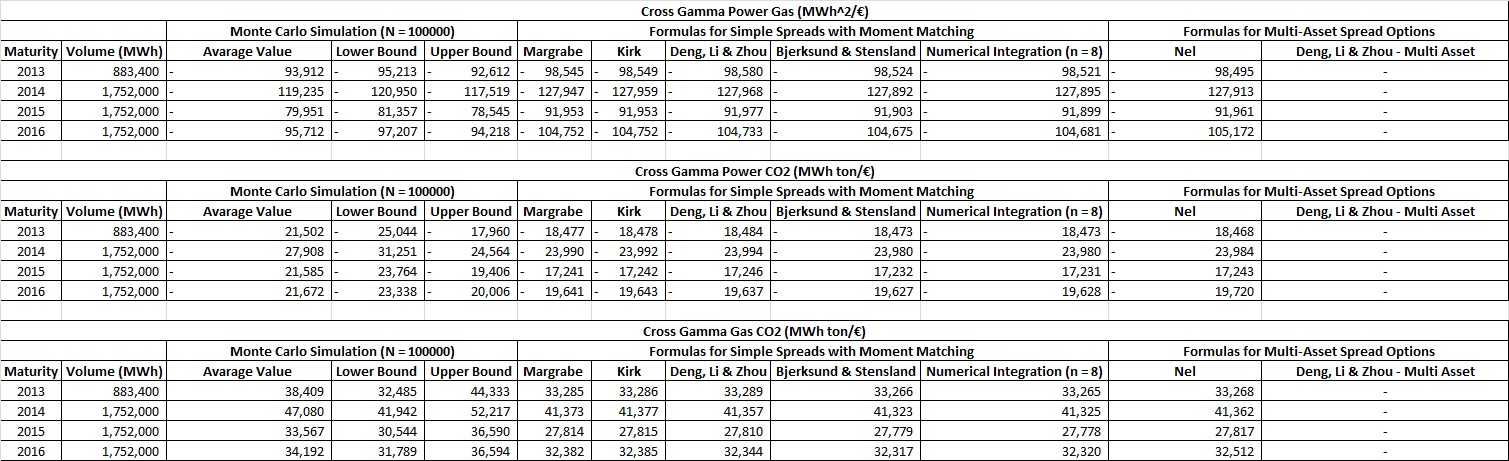 All parameters and values here do not reflect any E.ON view and their calibration is not the focus of this paper.
14
Conclusions and Future Studies
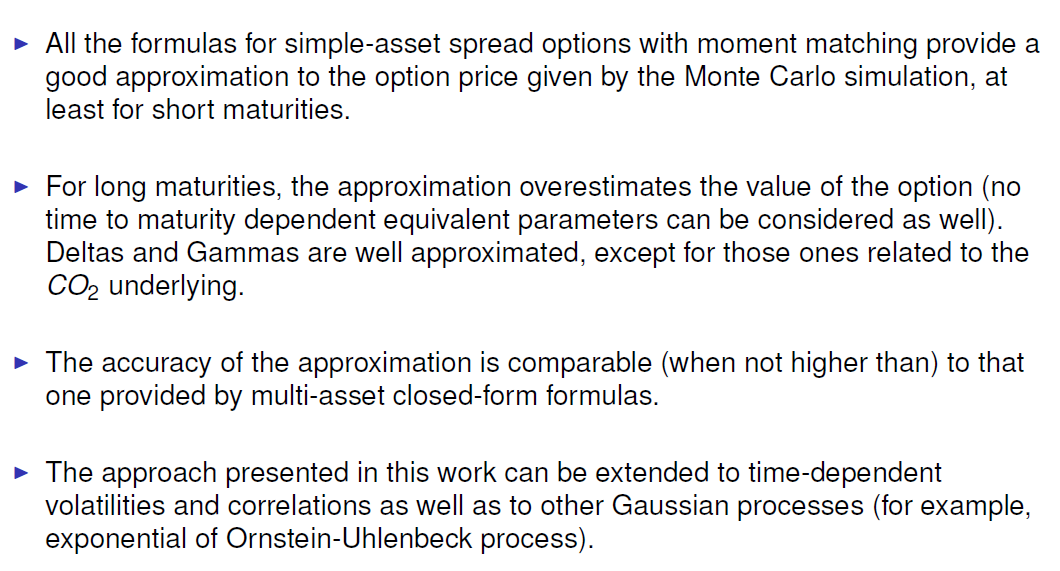 15
Bibliography
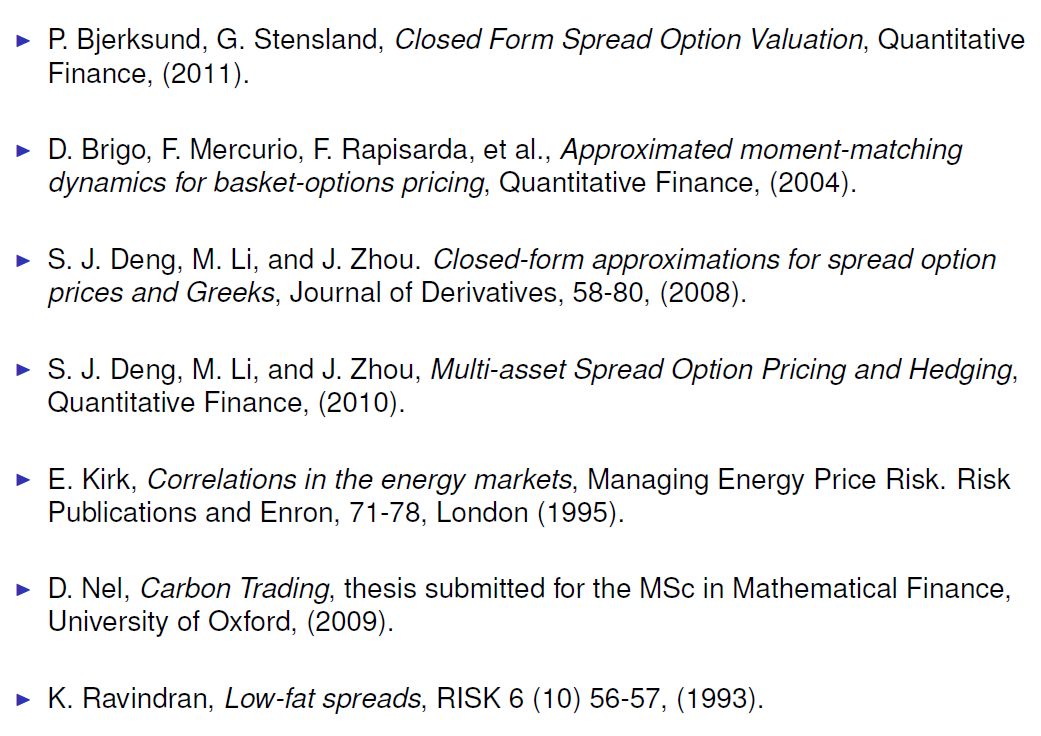 16